Solving Problems with hierarchal CDC analysis of large designs with encrypted blocks.
Abdul Moyeen, Principal Product Engineer, Siemens EDA
Arpita Agarwal, NXP Semiconductors
Aman Shaikh, Siemens EDA
Abhay Deshpande, RVCE
© Accellera Systems Initiative
1
Problem Statement
 
SoC’s are getting big.
Flat Static Analysis like CDC and RDC is getting tough. At times not possible.
We need to Divide and Conquer.
But we cannot compromise on quality.
© Accellera Systems Initiative
2
Problem Statement
 

EDA industry provides Hierarchal solutions. 
Where low level blocks are analyzed individually and then a Hierarchal model of that low level modules are created and used in place of that block.
This model replicates the boundary conditions of the block.
And help close the Static analysis
© Accellera Systems Initiative
3
Problem Statement
 
Many SoCs use third Party IPs or IPs under legal bindings where you cannot have access to the actual RTL or schematic of the IP.
These IPs are provided in form of Encrypted RTL.
Which help the EDA tool to read/ compile and analyze the design defined in those encrypted RTL.
But all the paths/ Reg Names are encrypted.
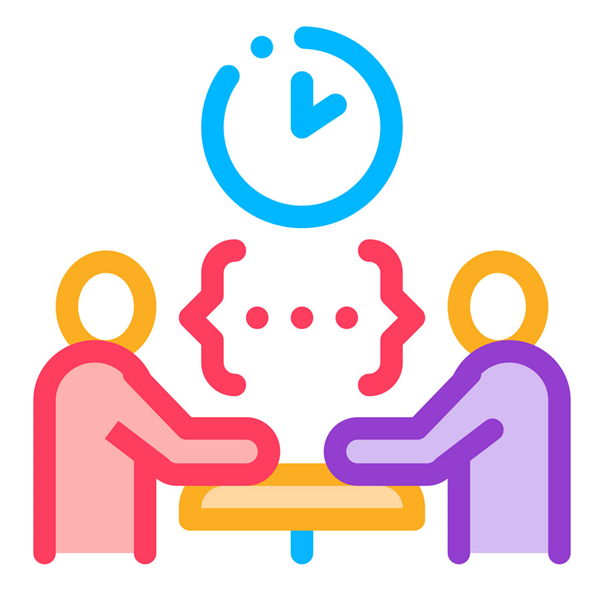 © Accellera Systems Initiative
4
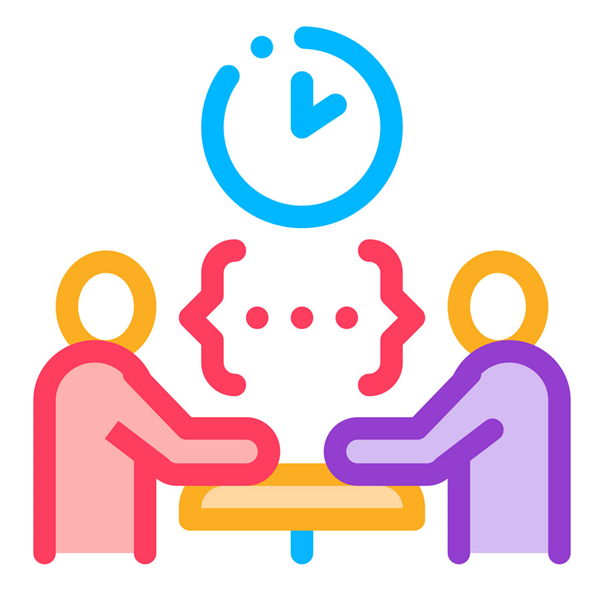 Problem Statement
This Becomes a problem for Hierarchal Analysis.
Teams can by Geographically and emotionally divided
How to report the part of  problem lying inside the encrypted block?
How do teams communicate on such problems?
How do teams know where the problem lies? How to solve it?
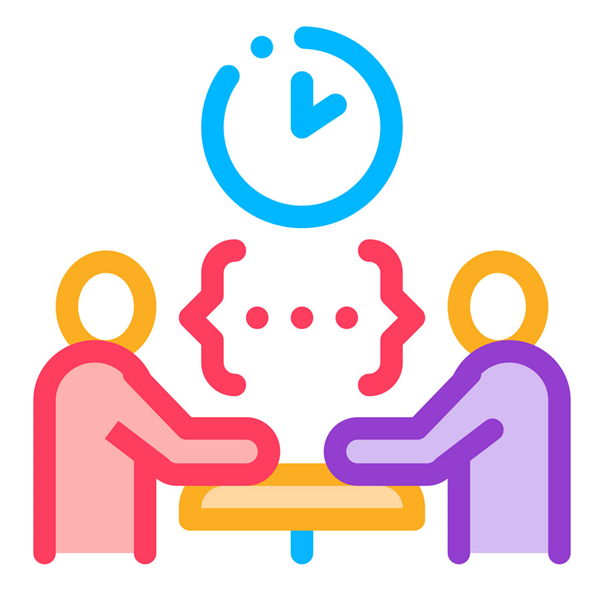 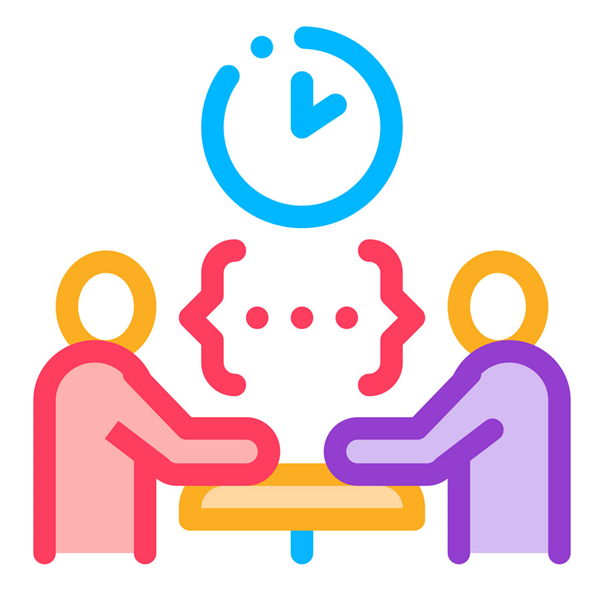 © Accellera Systems Initiative
5
Problem Statement  Solution
 
In doing so , we should not expose the block RTL or Schematic.
We should not miss on any problem expected to be reported.
In CDC all boundary crossings must be reported.
We should be able to report only the boundary register name involved in the crossing.
Plus some minimal information like clock names etc. to get the debug information right.
We have tried various solutions available and checked if it satisfies the goal with appropriate testcases.
© Accellera Systems Initiative
6
Available HDM solutions
 
WhiteBox HDM
TCL HDM
iHDM
Abstract HDM
© Accellera Systems Initiative
7
WhiteBox HDM
 Questa CDC® supports third generation HDM. Which means, although the Binary Hierarchal data model is used in place of actual RTL resulting in huge performance improvement, all the relevant information of the block is present with the User. Complete browsable schematic is available where user can cross reference to the actual RTL used at the time of HDM model creation. This is as good as using plain RTL without any restriction with added advantage of smaller runtime.
© Accellera Systems Initiative
8
TCL HDM
 
Questa CDC® supports a range of “hier” commands to define the interface behavior of hierarchal blocks. 
These TCL command can be used to define the boundary or interface CDC related behavior for any port of the hierarchal block.
Questa CDC® generates a TCL file along with binary data
As this is a strictly text-based constraint flow, there are some inherent limitations. 
Like the reconvergence are not correctly reported. 
Enable based crossings, if synchronizer is outside the block, the tool will not be able to detect that.
© Accellera Systems Initiative
9
Interface HDM
 
iHDM or Interface HDM is another flavor of HDM available with Questa CDC®. 
This essentially brings all the internal block information to the boundary and then reports all crossings from the block interface.
Output port which is driven by multiple clocks, a property ‘multiple clocks’ is added to the port so that User will get a crossing from “Multiple clock” 
Similarly, if an input port of the block is sampled by multiple clocks, this information is translated to interface as “multiple clocks” property without explicitly mentioning all the contributing clocks. 
Additionally, all RTL cross reference is available hence giving access to the end user to the RTL of the HDM block.
© Accellera Systems Initiative
10
Abstract HDM
 
This allows user to translate all the CDC related information from the block to the interface additionally adding the names of TX and RX registers just inside the boundary of the block. 
Also, Information about the registers driven by multiple clocks and are connected to output ports and the input ports sampled by multiple clocks is saved in the Abstract HDM model.
The cross reference to the RTL and Schematic reference to the internal structure of the block is not saved in the binary data model. 
These properties make Abstract HDM the best suited solution for the problem at hand.
© Accellera Systems Initiative
11
Behaviors of Different Binary models
© Accellera Systems Initiative
12
Use Cases
 
Let us consider some use cases for Hierarchal CDC analysis and discuss the details reported in order to set  expectations and satisfy our limitations.

We will do the required experiments and see if this satisfies the requirement and solves the problem.
© Accellera Systems Initiative
13
Case1:  Where complete crossing with TX, RX and the connecting path is completely inside the sub-system.
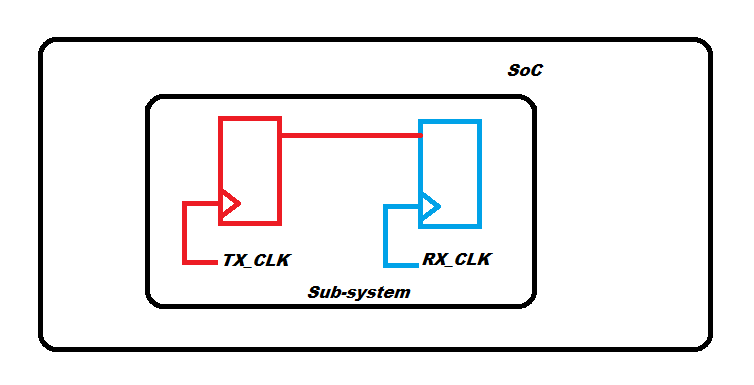 This is essentially type of crossings we don’t want to report in SoC CDC analysis as we are working in hierarchal mode, all such crossings must be reported and resolved in Block level analysis.
Basic Clock domain Crossing completely inside low-level block
© Accellera Systems Initiative
14
Case2: Where a part of crossing is inside the block and part is outside the block
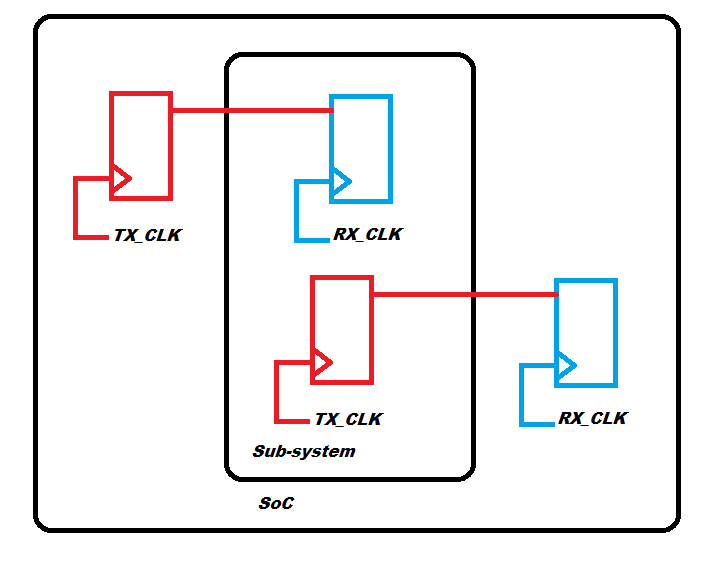 Clock domain Crossing spread across interface boundary
For this use case, as depicted by the image above, we expect two crossings reported
© Accellera Systems Initiative
15
Case3: Where a part of crossing is inside the block and part is outside the block but the TX which is outside the block is captured by multiple clocks inside the block or RX register which is outside the block is driven by more than one clock domain
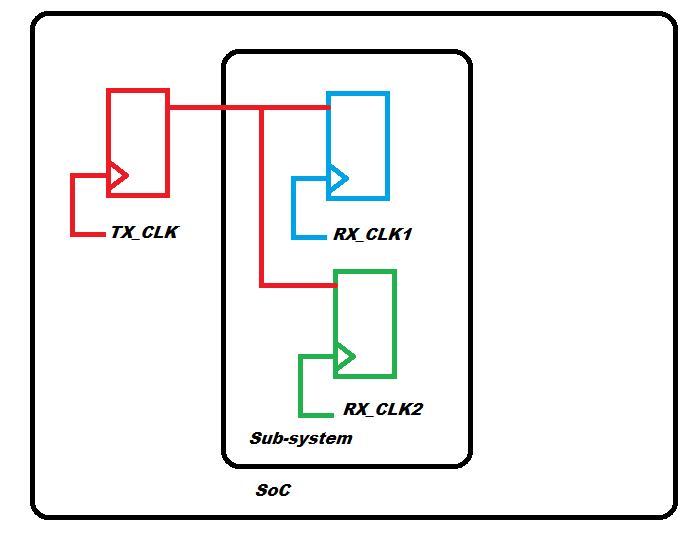 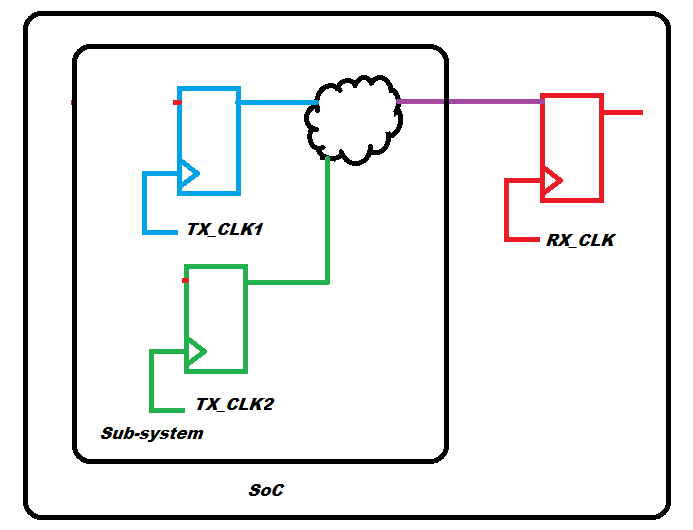 Input sampled by multiple clocks.
Output driven by multiple clocks
For this use case, we expect only two crossings reported, one for input and one for output.
© Accellera Systems Initiative
16
Case3.1: Same as Case3 just that all flops inside the block are on same clock. In this case, a White box HDM will report one crossing per TX/RX pair, but for secure blocks only one crossing is sufficient.
For this use case also, we expect only two crossings reported, one for input and one for output.
© Accellera Systems Initiative
17
Case4: Qualifier based crossings where synchronizer on control path, TX and the RX register are spread across sub-system boundary.
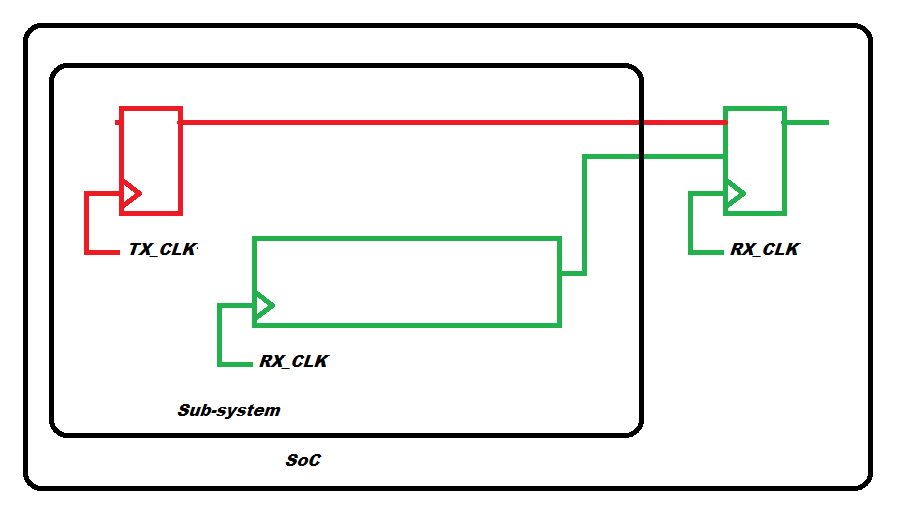 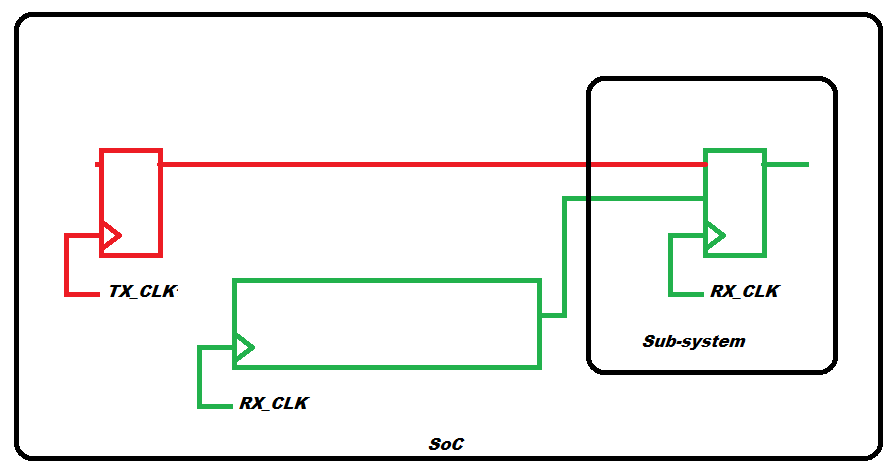 Enable-based CDC with synch outside block
Enable-based CDC with synch inside block
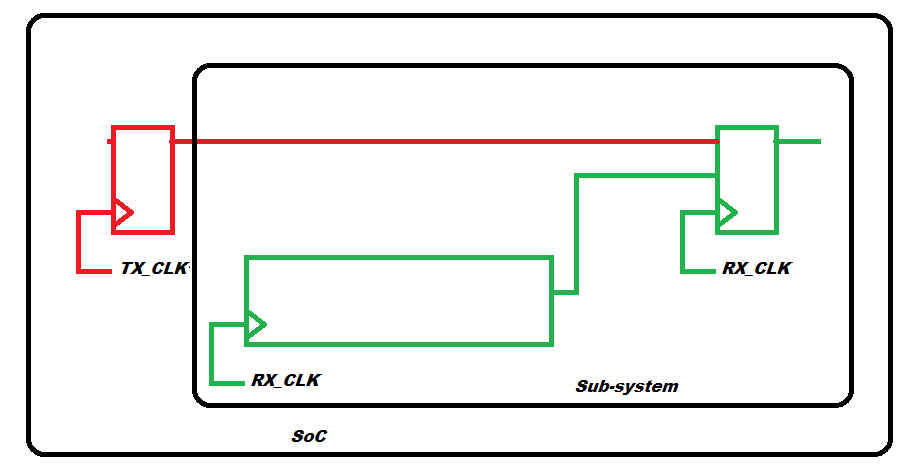 For this use case, as depicted by images 5,6 and 7, we expect 3 dmux crossings reported, one for each structure and zero async CDC crossings.
Enable-based CDC with synch and Rx inside block
© Accellera Systems Initiative
18
Case5: Reconvergence in and outside the block.
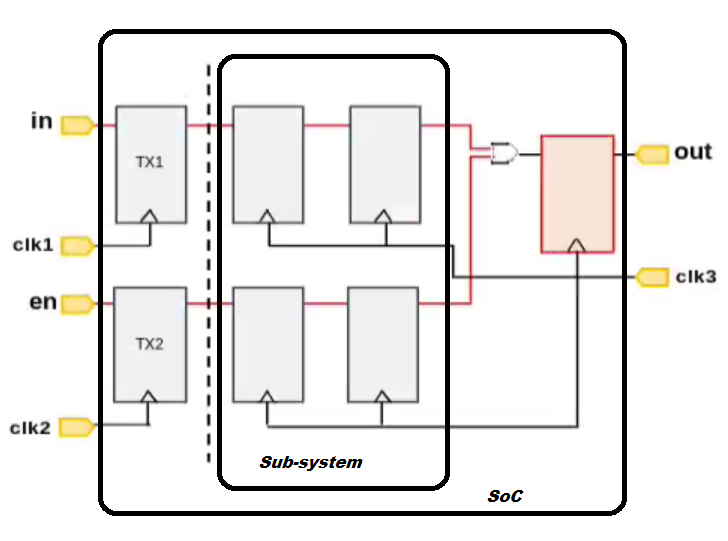 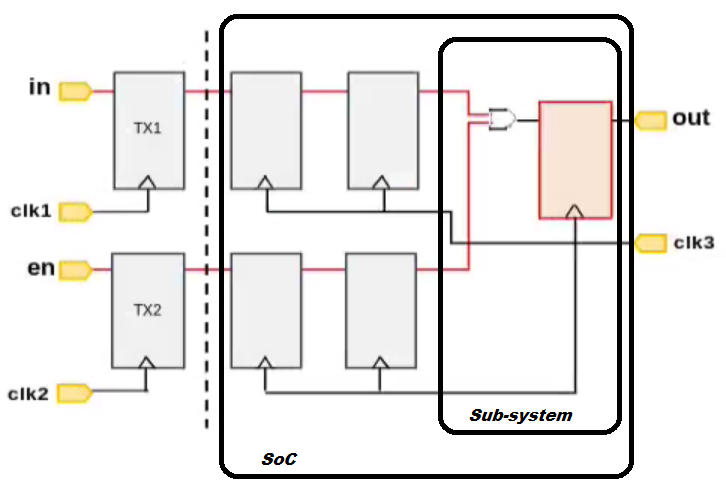 Image 9. Reconvergence of signal outside block
Image 8. Reconvergence of signal outside block
For this use case, we expect two crossings reported, one for input and one for output.
© Accellera Systems Initiative
19
Based on the Use cases above, we will use following criteria to decide which solution to use.
All interface violations are reported, and internal Block violations are not reported.
Convergence violations and enable based crossings at boundary are reported correctly
RTL cross referencing and Schematic Information is blocked.
Debug Easy. Minimum level of information about interface crossing part lying within the block is reported in reports and logs.
© Accellera Systems Initiative
20
We created a small sample testcase(s) with all use cases discussed above from Case1 till Case5 and got following number of violations per case:
Table for number of violations in each case.
© Accellera Systems Initiative
21
Comparing above discussed HDM solutions, 
we can populate following table based on our experiments.
© Accellera Systems Initiative
22
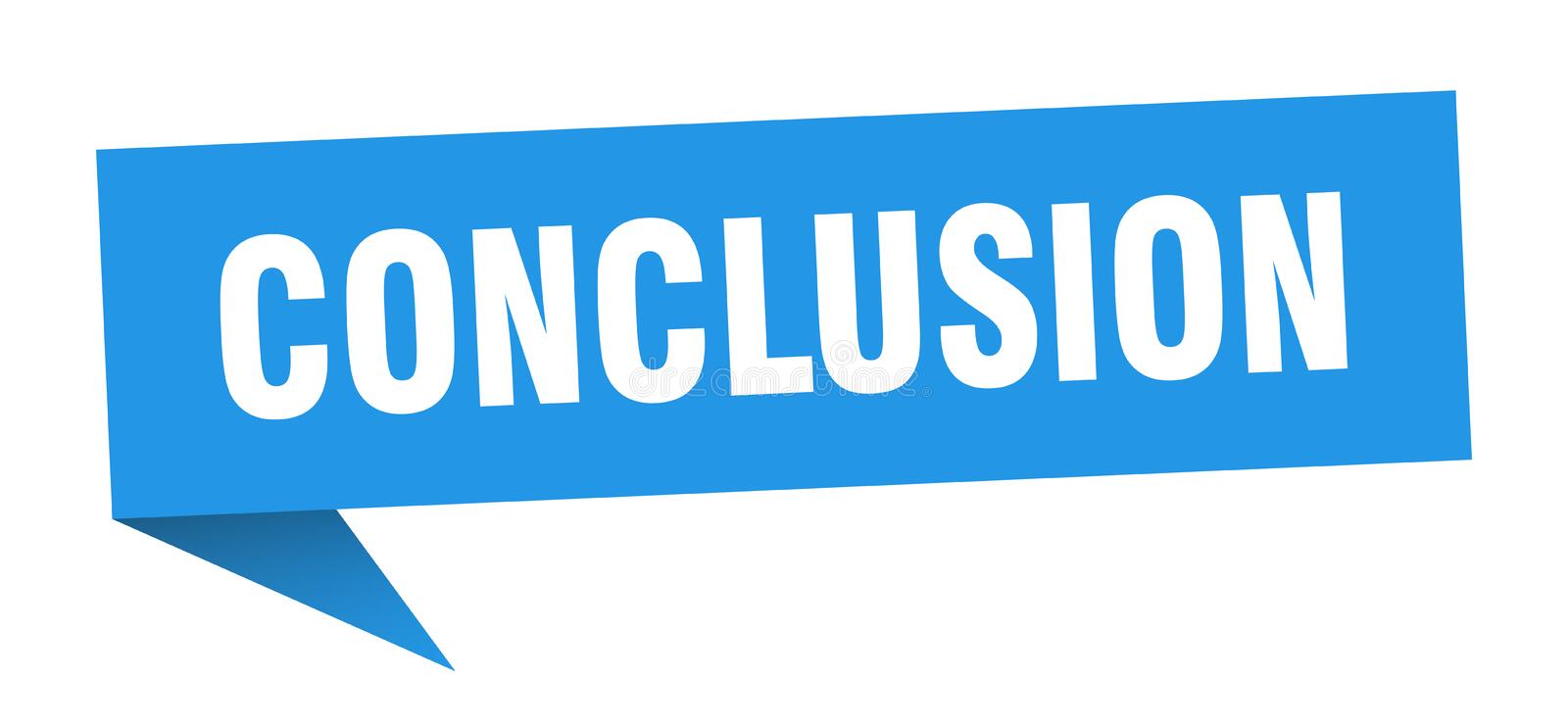 Based on Last 2 slides, we can see that Abstract HDM satisfy all requirements as a solution. So, we comprehensively verified and recommend this solution if we are incorporating Encrypted block in large SoC design.
© Accellera Systems Initiative
23
Questions
© Accellera Systems Initiative
24
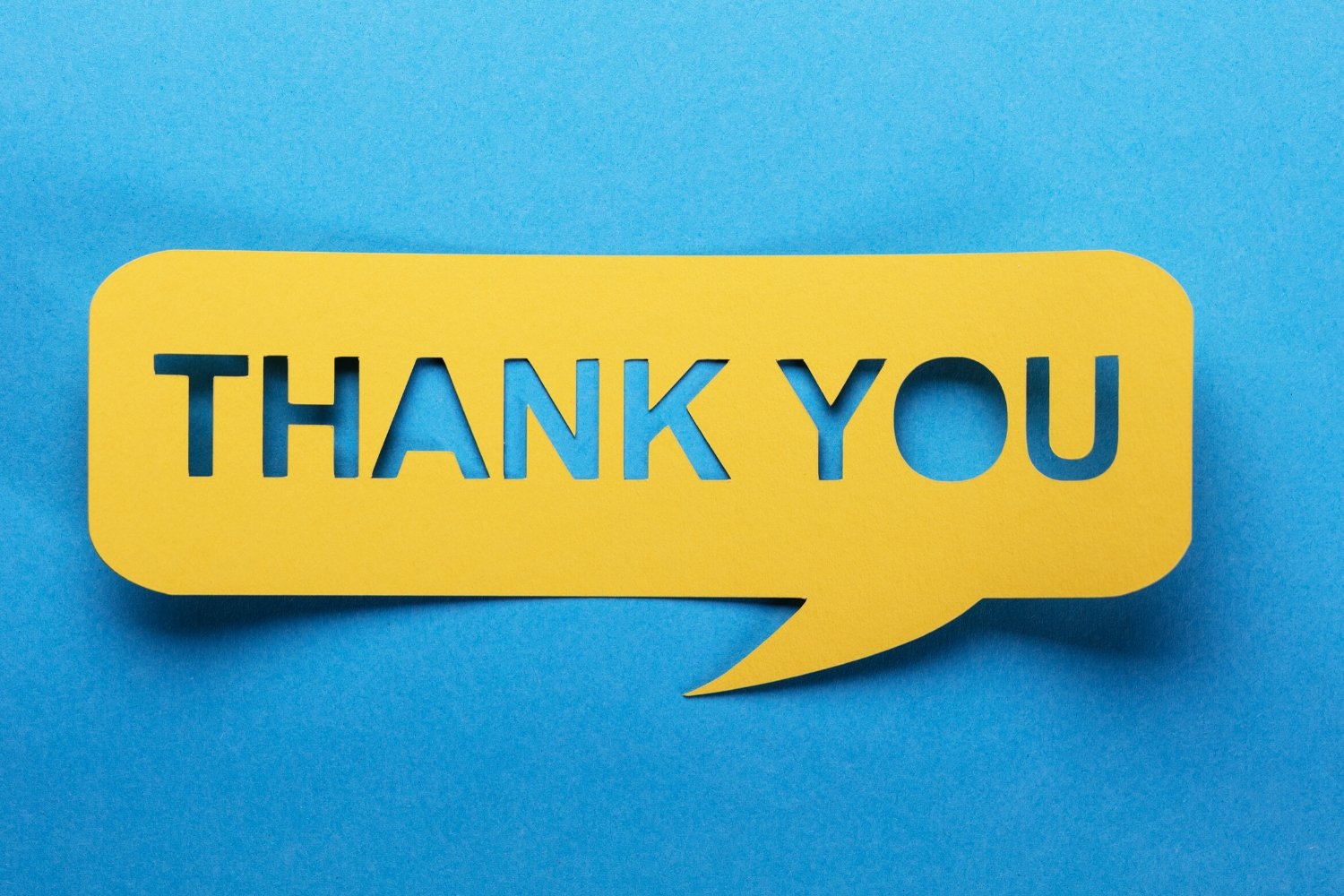 © Accellera Systems Initiative
25